Texoma Championship ResultsOctober 5-6, 2019
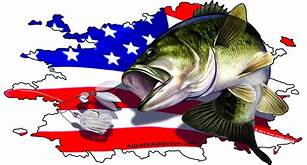 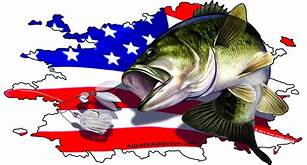 TEAM	DAY 1	DAY 1	DAY 1	DAY 2	DAY 2	DAY 2		2 DAY 
# OF FISH	BIG BASS	TOTAL	# OF FISH	BIG BASS	TOTAL		TOTAL
S. LEAF/G. ALLEN	5		4.03	18.30	5		3.27	12.96	31.36
M. MICHELSON/C. GOODWIN	5		3.66	14.08	5	2.92	11.68	25.76
L. LANKFORD/R. JARVIS	5	2.45	10.45*	5	3.52	12.13	22.58
C. CONDER/Z. FANSLER	5	4.16	16.01	2	1.90	  3.34	19.35
J. DOWNS/B. TOMPKINS	2	2.94	  4.82	5	4.86	11.36	16.18
K. BUTLER/K. BUTLER	5	2.67	11.11	3	1.86	  4.66	15.77
J. SCOTT/C. FRANKLIN	2	2.15	  3.74	4	3.18	11.57	15.31
D. DEWEESE	2	3.21	  5.85	2	3.56	  5.80	11.65
W. MURPHY/R. MURPHY	2	5.35	  8.75	1	1.31	  1.31	10.06
B. BREEZE/J. MARTINEZ	1	1.23	  1.23	3	4.27	  7.32	  8.55
K. DIGBY/C. PARKER	2	1.57	  3.12	3	3.10	  5.02**	  8.14
K. DAVENPORT/T. DAVENPORT	2	2.95	  5.63	0	0.00	  0.00	  5.63
A. HOLLIMAN	1	2.86	  2.86	1	2.32	  2.32	  5.18
* = DEAD FISH PENALTY 1 POUND